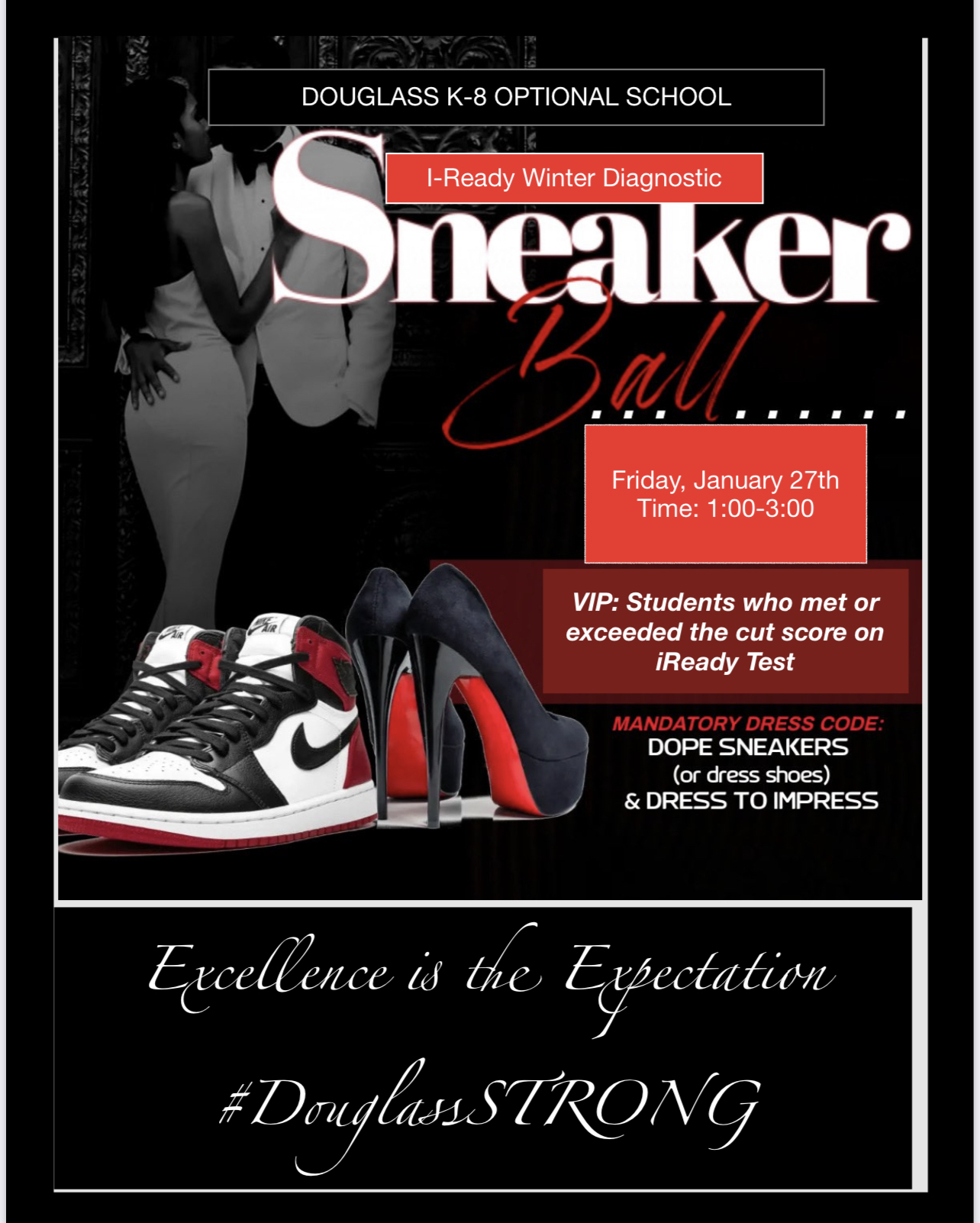 School Wide Incentive
KINDERGARTEN VIPS
AYDEN TATE
QUAYNELL GREEN
JAYDON SEAY
VERNELL DAVIS
JORDYN HIBBLER
OLIVIA PRUITT
LARAYA REEVES
FAITH MILLER
KING DOUGLAS
MANSA MCGHEE
TRAVIS FRANKLIN
VERNELL DAVIS
CHANCE GARRETT
          TYLER WHITAKER
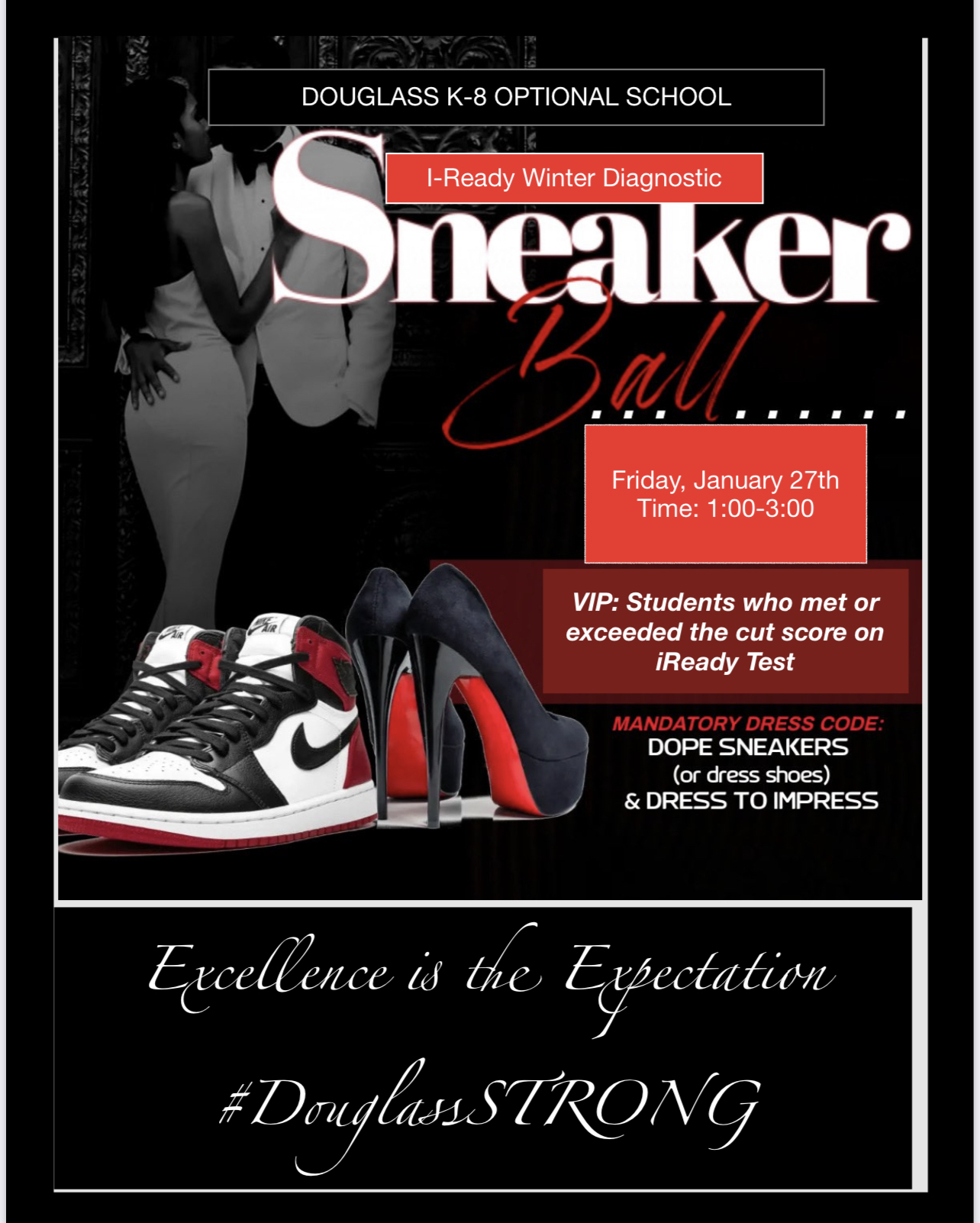 School Wide Incentive
1ST GRADE VIPS
KAMARI WILSON
ADDISON BROWN
CHRISTOPHER WOODLEY
TYLAN BRITTMAN
CATELYN RICHMOND
CAYDEN WILLIAMS
MALIA JEFFRIES
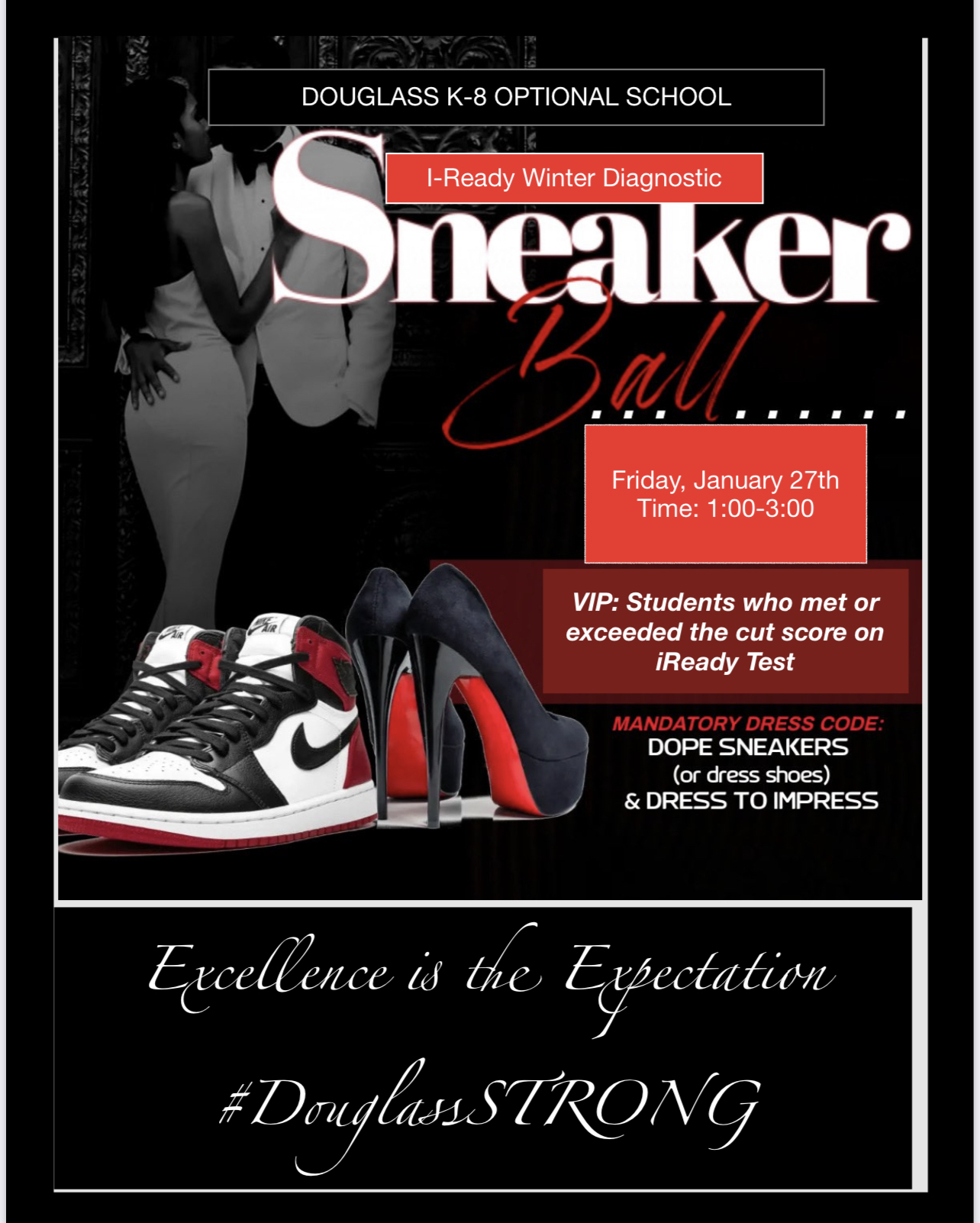 School Wide Incentive
2ND GRADE VIPS
KMYRA PARTEE
DORIAN MOORE
CAYDEN ROBERTS
KAILAH DILLARD

3RD GRADE VIPS
ZEPHANAYA YSRAEL
ELIAS COLEMAN
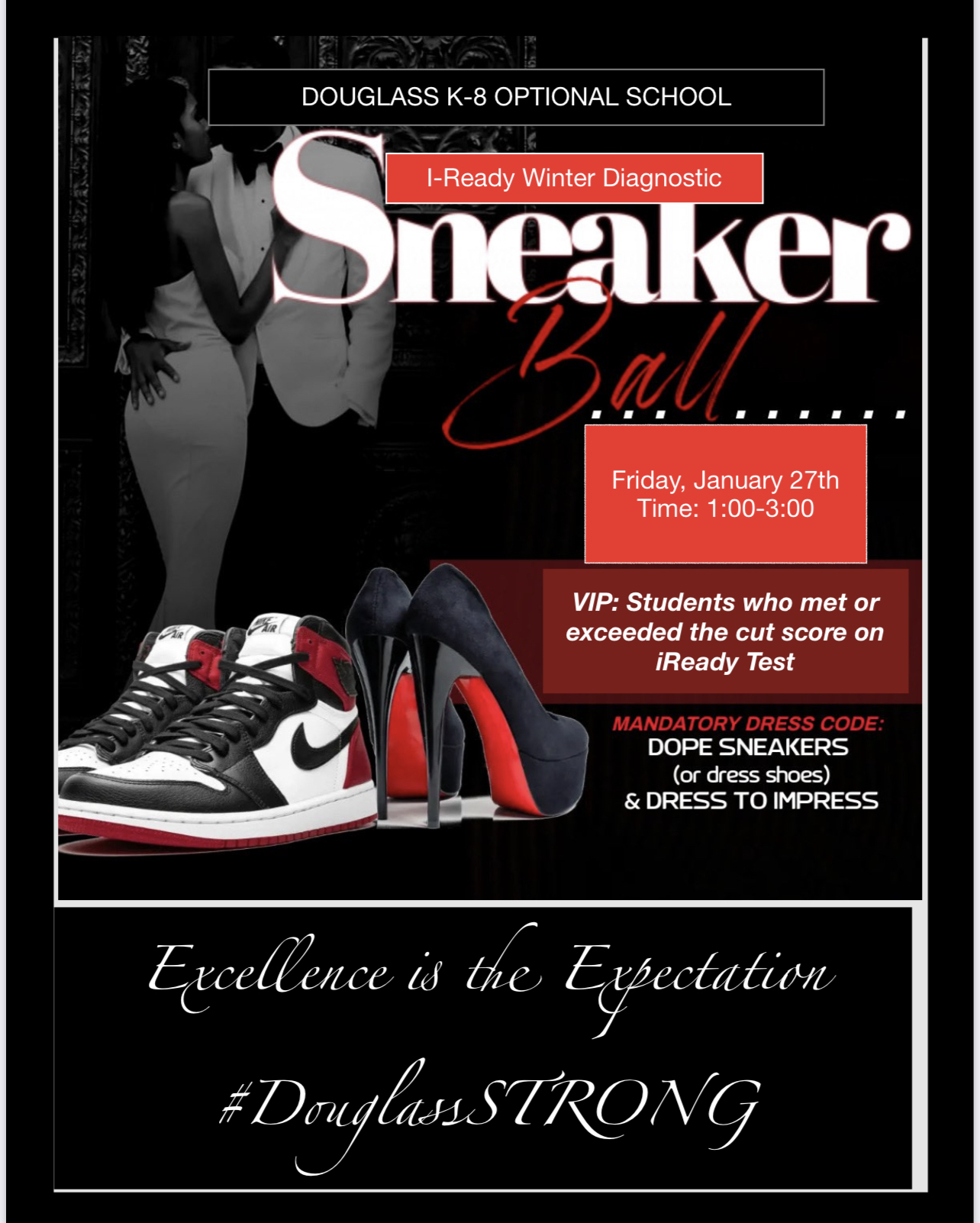 School Wide Incentive
4TH GRADE VIPS
DYKERIA HORTON
KAYCIE DOUGLAS
PEYTON DUBOSE

5TH  GRADE VIPS
TRINITY HARDAWAY
MADISON NICKELBERRY
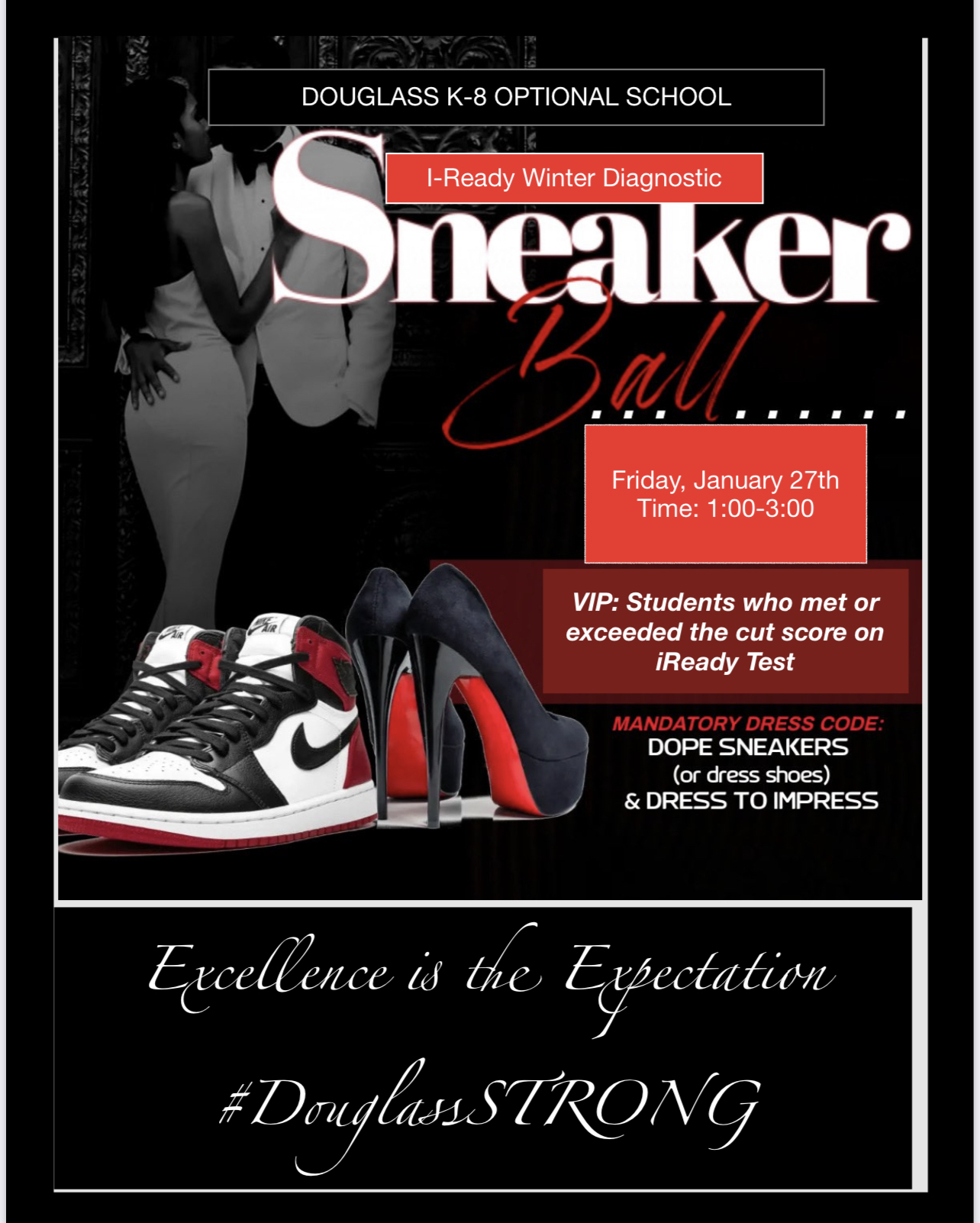 School Wide Incentive
6TH GRADE VIPS
AMARRA SOMERVILLE
LILLY LOPEZ
BRAYLON WARR
TALEIA ADAMS
AYDEN HODGES
RO’NIAYA BLACK
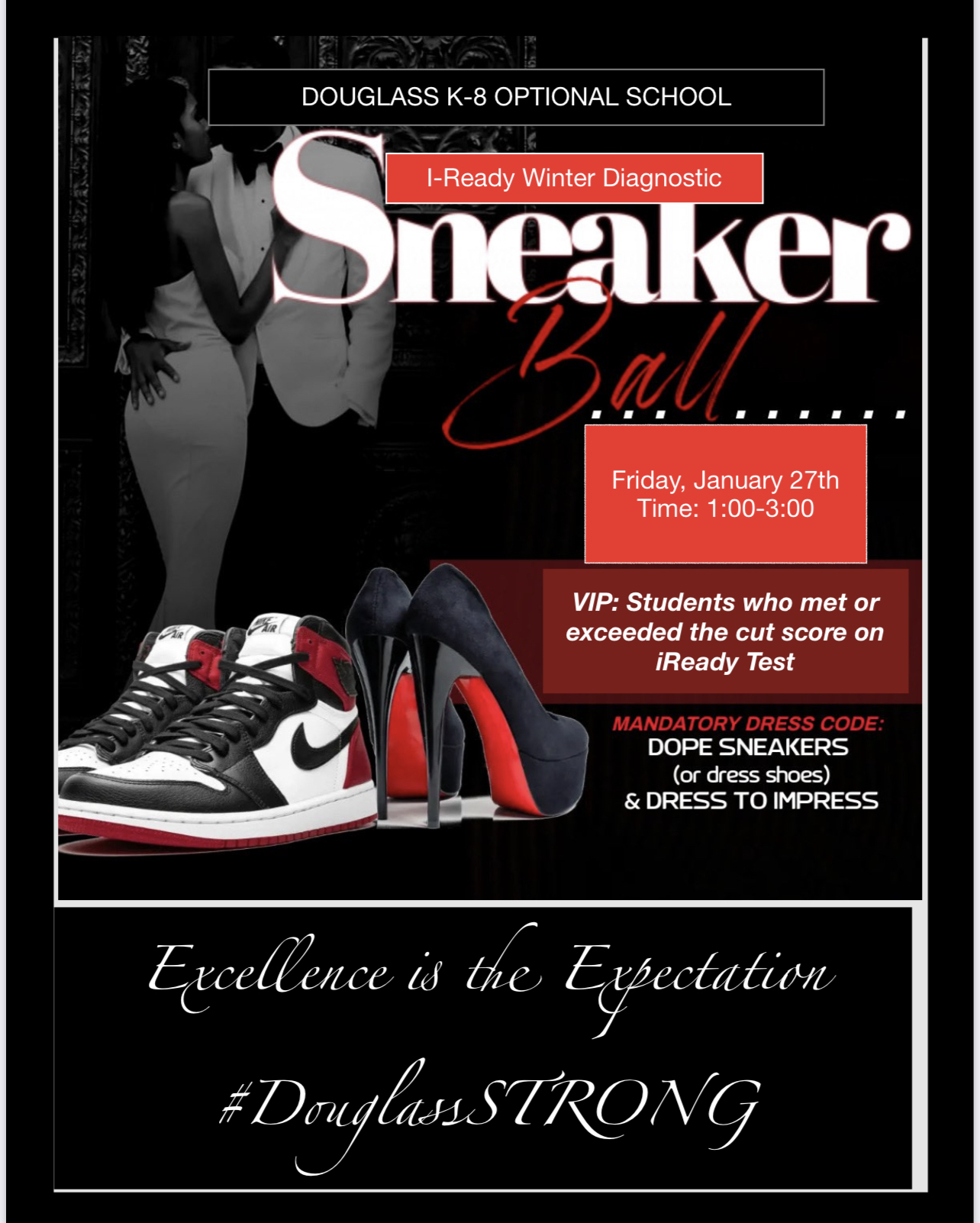 School Wide Incentive
7TH GRADE VIPS
WILLIAM SCOTT
TREVOR SCOTT
JALIAN LUCKETT
BRIANNA THOMAS
KODY JACKSON
QUANNISHA MOORE
TERRY MOSLEY
ANTONIO JOHNSON
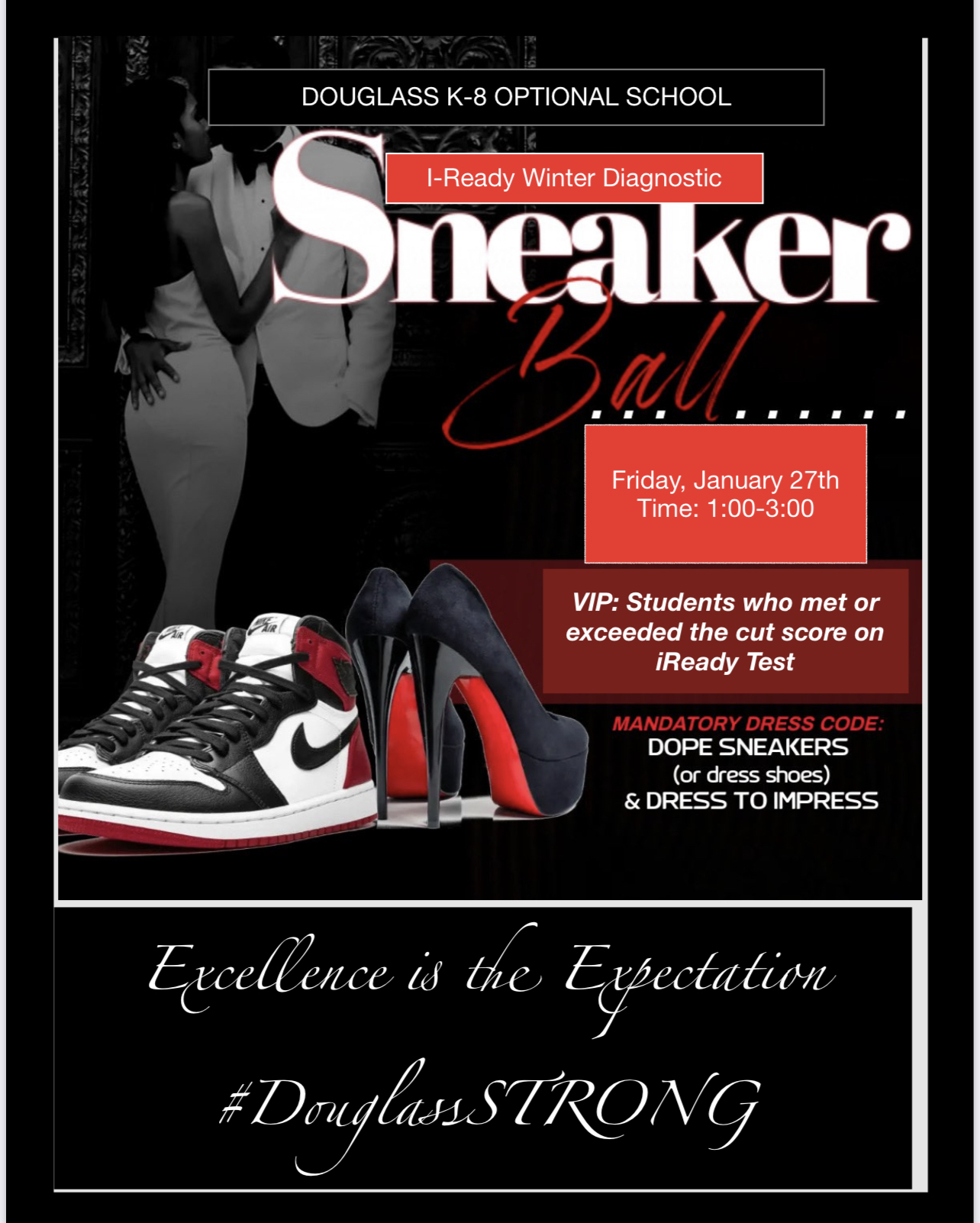 School Wide Incentive
8TH GRADE VIPS
DYLAN SAULSBERRY
ELIAS MARTINEZ
ZARIAH HANSON
BRANDON WARR
LONDON DILLARD
DESTINY LEWIS
JA’MARCUS VANHOOK
KRYSHAY’NA CURRY
JASMINE LEWIS
ANTONAE PARRETT
TAVARES MOORE
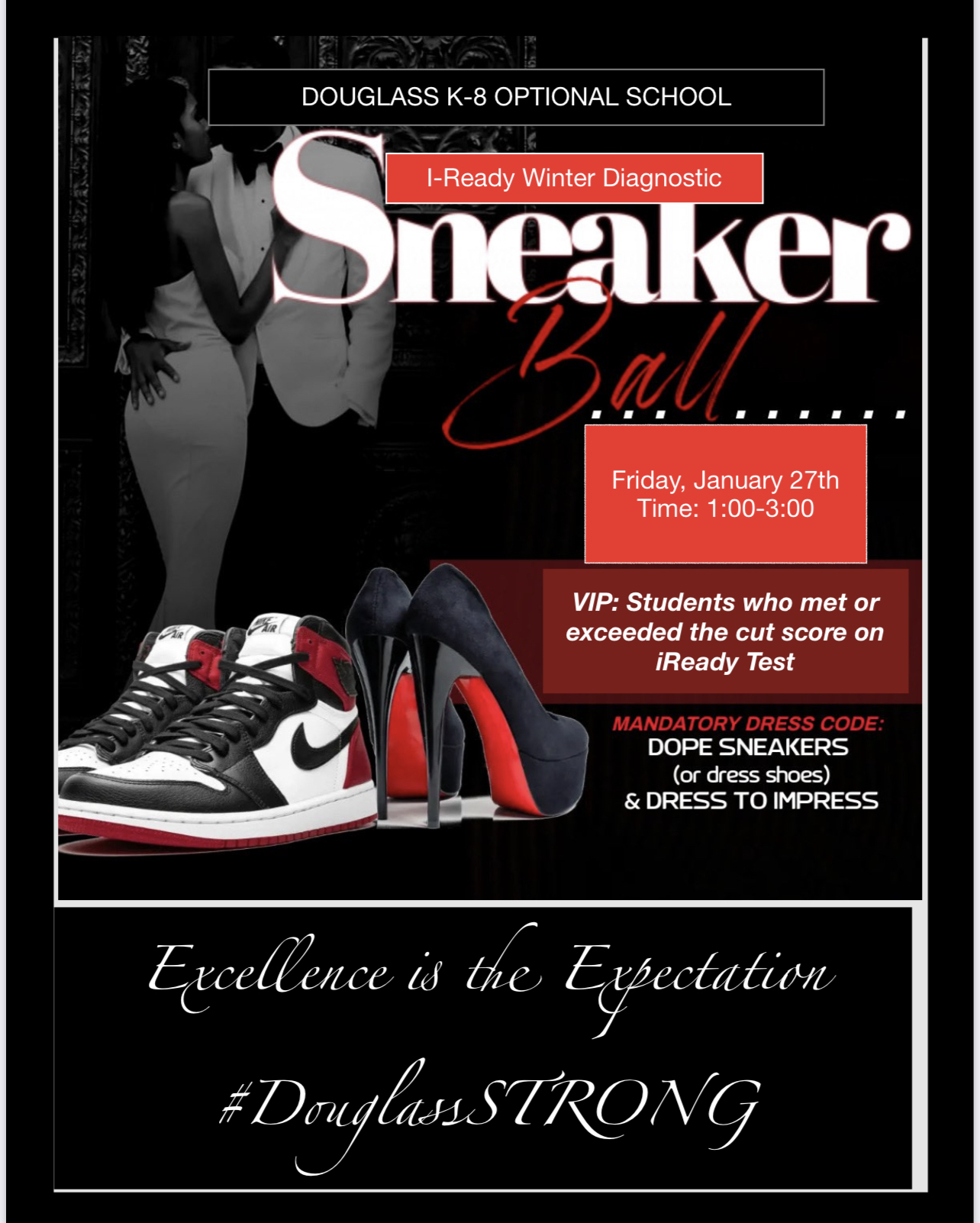 School Wide Incentive
8TH GRADE EMERGING GROWTH
AALANAH BROWN
QUIN’NYAH MCDOWELL
ALEXANDER GORDILLO
COBE LANGS
JEREMYA WINN
JERAUEL WATSON
KEEYONA MOORE
KEVIN HERNANDEZ
TE’KAIREUNA HINTON
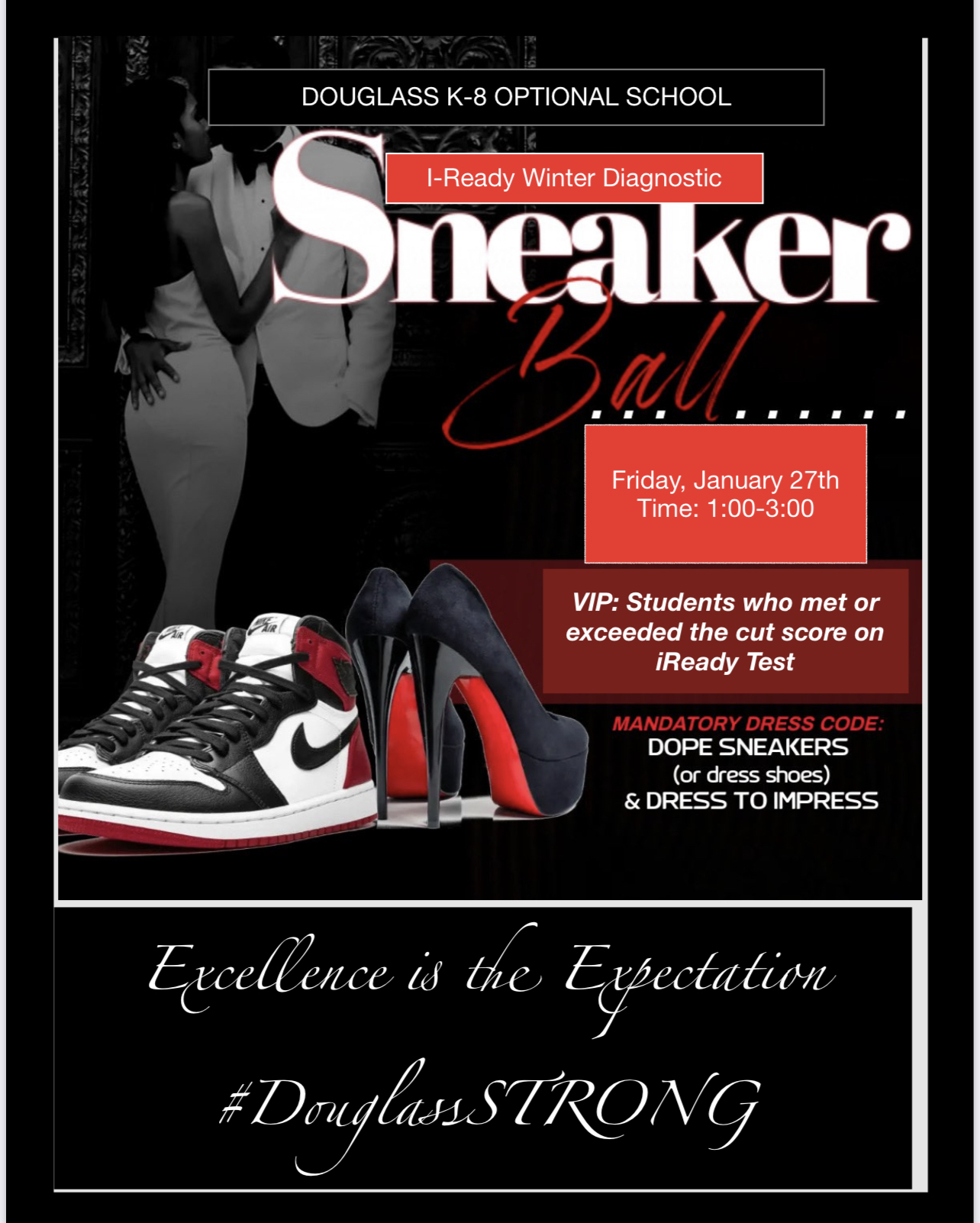 School Wide Incentive
6TH GRADE EMERGING GROWTH
KEYONNA MORE
RASHAD JOHNSON
RAYMONTE WRIGHT
PRINCETON SANDERS
KAYDEN HINTON
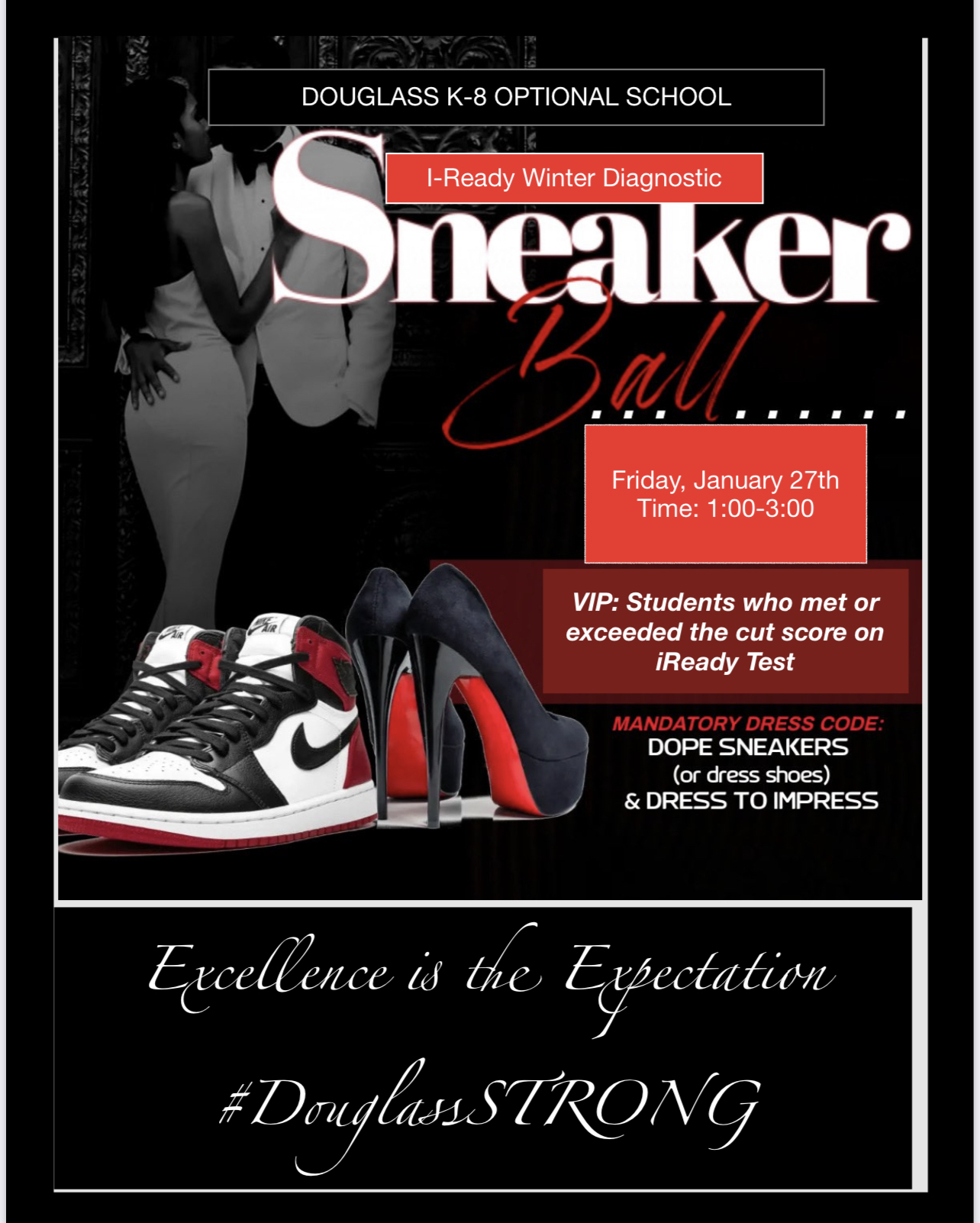 School Wide Incentive
5TH GRADE EMERGING GROWTH
JOSHUA HOLMES
JAVEON MONTGOMERY
ZAHIR LEWIS
DAVIERE KNIGHT
DEANDREW HARRIS
KINGSTIN PRUITT
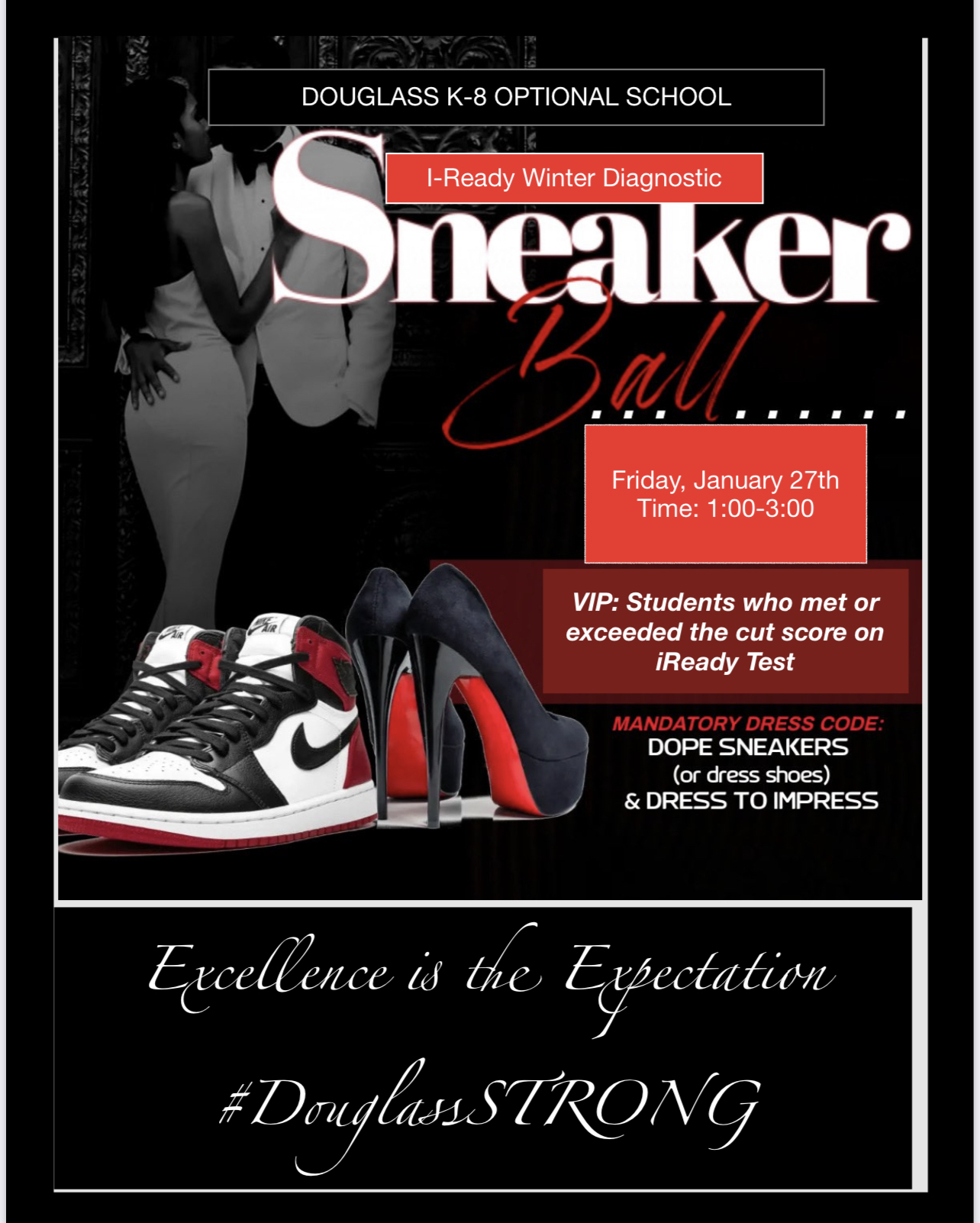 School Wide Incentive
4TH GRADE EMERGING GROWTH
DAVID GRANVILLE
EMARI GERORD
NEVAEH PARRETT
YVONNE CANNON
COLLEN DILLARD
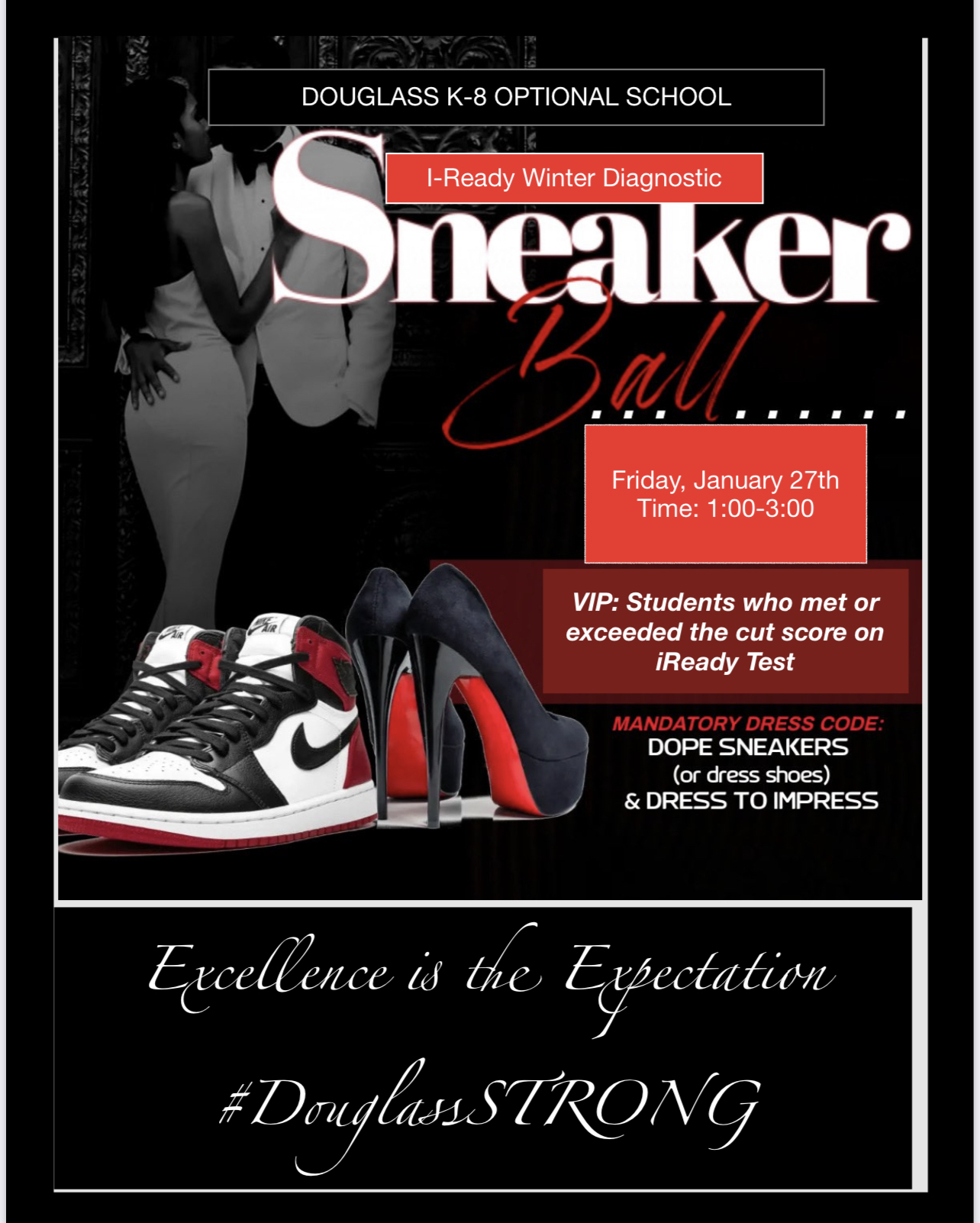 School Wide Incentive
3RD GRADE EMERGING GROWTH

ANTONIO WARREN
ERYN WILBERN